جامعــــــة محمد خيضــــــــــــر
جامعــــــة محمد خيضــــــــــــر
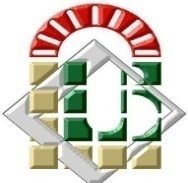 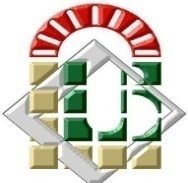 بــســكــــــــــــرة
بــســكــــــــــــرة
الجمهــورية الجزائــرية الديمقــراطية الشعبيـــة
République Algérienne Démocratique et Populaire
وزارة التعليــم العــالي و البحــث العلمـي
Ministère de l’Enseignement Supérieur et de la Recherche Scientifique
جــامعة محــمد خيضــر – بسكرة –
كــلية العلــوم الاقتصــادية و التجــارية و علــوم التسييــر
قسم العلوم التجارية
سنة ثانية مالية وتجارة دولية
مقياس: إمداد ونقل دولي
الموسم الجامعي: 2021/2019
موضوع المحاضرة 01:
مدخل إلى الإمداد الدولي
 Introduction à la logistique internationale
مقياس: الإمداد والنقل الدولي
الوحدة: أساسية        المعامل: 2        الرصيد: 6
محتوى المقياس
مدخل إلى الإمداد والنقل الدولي
إدارة سلاسل التوريد
معايير اختيار وسائل النقل
مستندات النقل الدولي
تكاليف النقل والتأمين الدولي
التغليف الدولي والحاويات
النقل البحري
النقل الجوي الدولي
النقل الطرق الدولي
النقل الدولي بالسكة الحديدية
النقل الدولي متعدد الوسائط
تسمية المقياس:
عدة تسميات عربية: التزويد، التجهيز، التوريد، التموين، الإمداد.
البعض يحافظ على المصطلح الأجنبي: لوجيستيك، لوجستية، logistic, logistique.
البعض يستعمل الجمع اللوجستيات، الخدمات اللوجستية، الأعمال اللوجستية logistics: لأنه يتضمن العديد من الأنشطة كالنقل، التخزين، تسيير المخزون، الشحن والتفريغ( المناولة)، التعبئة والتغليف، معالجة الطلبيات، تبادل المستندات والمعلومات...
رغم أنه نشاط عملي تنفيذي، إلا أنه يدار( يخطط ويراقب): إدارة اللوجستيات، الإدارة اللوجستية.
تدفق النقدية من المشتري ( المستورد) نحو البائع ( المصدر)
الدفع الدولي ( تمويل التجارة الخارجية): اعتماد مستندي، تحصيل مستندي، ...
عقد البيع أو الشراء
القانون التجاري
الدولي)) المحلي
المشتري
المستورد
البائع
المصدر
تدفق البضاعة من البائع (المصدر) نحو المشتري( المستورد)
لوجستيات محلية: نقل داخلي تنظمه تشريعات وطنية 
لوجستيات دولية: نقل دولي تنظمه اتفاقيات دولية، إجراءات جمركية للتصدير أو الاستيراد
الإمداد المحلي والإمداد الدولي:
عناصر المحاضرة:
تمهيد
أصل كلمة الإمداد
نشأة الإمداد (الإمداد العسكري)
تعريف الإمداد
أهمية الإمداد
أهداف الإمداد
وظائف الإمداد
تطور الإمداد المؤسسي
1. تمهيد:
الإمداد الدولي مجال واسع من الأنشطة والمهن، تتمثل مهمتها في أن تصل البضائع التي تبيعها شركة تقع في دولة ما، إلى العملاء في دولة أخرى، في أفضل الشروط والآجال.
لا يقتصر الإمداد الدولي على نقل البضائع بوسائل النقل المختلفة، بل يندرج  تحته العديد من العمليات مثل: التعبئة والتغليف، اختيار وتحميل وسائل النقل(بري، طرقي، جوي، سككي)، اعتمادا على وجهة البضائع وطبيعة عقد البيع، التخزين لدى الجمارك، التخليص الجمركي على المغادرة والوصول، التسليم للمشتري الأجنبي، التأمين على البضائع المنقولة، وأنظمة الدفع الدولية، ويتم تنظيم كل هذه العمليات وفقا لاتفاقيات دولية تسمو على التشريعات المحلية.
2. أصل كلمة الإمداد(لوجستيك):
كلمة الإمداد هي ترجمة لمصطلح Logistic(logistique)، يعود أصل كلمة لوجستيك إلى الإغريقية Logos(λόγος) والتي تعني نسبة، خطاب، حساب، سبب.
     وترجع بشكل خاص إلى كلمة(λογιστικός) Logistikos ، المكونة من مقطعين هما: Logis: الحساب، tikos: متعلق بـ، وبالتالي فهي تعني متعلق بالحساب من ناحية منطقية. 
     ويقال أن أصل الكلمة يعود للفرنسية Loger( to lodge) التي تعني يؤوي، ينزل ويقيم، ومنه  lodgeistic (متعلق بالإيواء)، ثم تحولت إلى Logistic لتخفيف النطق.
يعتبر الفيلسوف اليوناني أفلاطون Platon (428-348 ق م(، أول من استعمل كلمة Logistikos، ويقصد بها الحانب التطبيقي للأعداد(العلاقات بين الأعداد)، وذلك تمييزا لها عن الجانب النظري للأعدادarithmetikos (الأعداد في حد ذاتها).
     ويرى أن اللوجستيك يهم رجال الأعمال والتجارة وقادة الجيوش، أما الحساب النظري فيهتم به الفلاسفة.
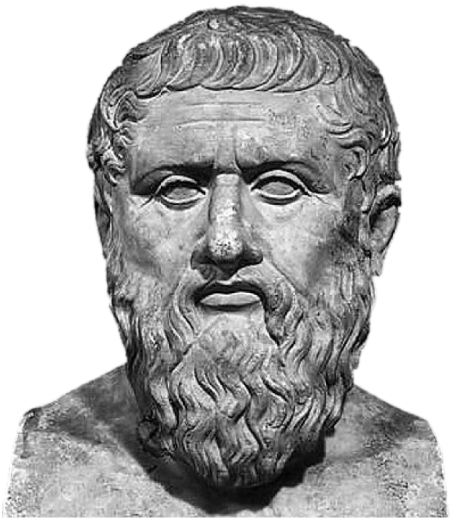 3.الإمداد العسكري:
لقد نشأ مفهوم الإمداد logistics نشأة عسكرية، حيث تم إستخدامه في الجيوش بهدف تأمين وصول المؤن (الأغذية، المياة ...)، الذخائر، الوقود، العتاد في الوقت الملائم، وبأمثل طريقة ممكنة.
العدو
قطع خطوط الإمداد
ميدان المعركة
مؤن، ذخائر، وقود، قطع غيار، أوامر، ...
قاعدة الجيش
معلومات
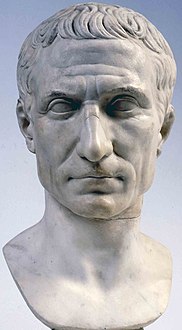 إن القائد الروماني يوليوس قيصرGaius Julius Caesar (100- 44 ق م) كان أول من أنشأ وظيفة Logista ، وهي رتبة ضابط يكلف  بالاهتمام بتحركات الفيالق الرمانية من أجل تنظيم المخيمات الليلية وإنشاء مخازن في البلاد المحتلة.
إن مصطلح لوجستيات قد صاغه وأشاعه الضابط والكاتب العسكري أنطوان هنري جوميني  Antoine Henri Jomini(1779-1869)، في كتابه ملخص فنّ الحرب، باريس، 1837.
     حيث عرفه بـ «إن اللوجستية تعود إلى وظائف عسكرية، تتعلق بكيفية إمداد الجيش بالمؤن والذخيرة والعتاد بشكل صحيح» .
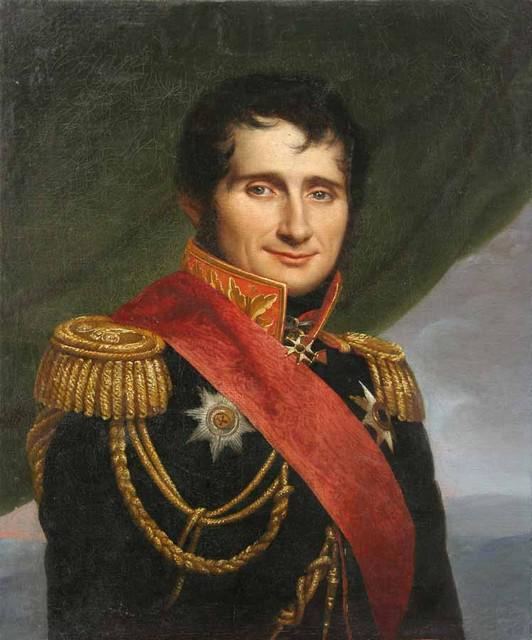 تابع الإمداد العسكري
ويقال إن القيصر البيزنطي ليونتوس السادس (865-912 م) Leontos VI ، هو أول من استخدم مفهوم اللوجستيك في الشؤون العسكرية، حينما كتب لقادة جيوشه: «إن الأمر مسألة لوجستية» قاصداً بذلك: أن يعسكر الجيش، وأن يسلح ويرتب وفقاً للغرض المطلوب منه، وأن توفر كافة احتياجاته في أوانها وبكمّ كاف؛ مع التحضير الدقيق والملائم للمواقع ولكل حركة من حركات الحملة العسكرية.
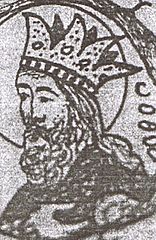 وفي 1670، اقترح أحد مستشاري الملك لويس الرابع عشر(1638- 1715)، وكحل للمشاكل الإدارية التي ظهرت في الجيش، إنشاء رتبة تسمى Marechal general de logis يتكفل بتخطيط واختيار المواقع وتنظيم التنقلات والمؤن للجيش.
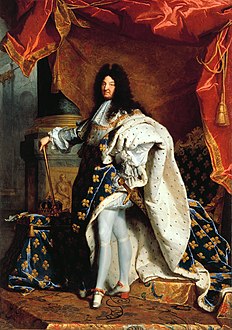 أما سنة 1806، فإن نابليون الأول(1769- 1821)، أنشأ مجموعة عسكرية خاصة بالإدارة وهي عبارة عن مجموعات من الحرس الإمبراطوري تتألف من الخبازين والجزارين والحرفيين مكلفين بضمان تموين جيوش نابليون والجيوش الملكية.
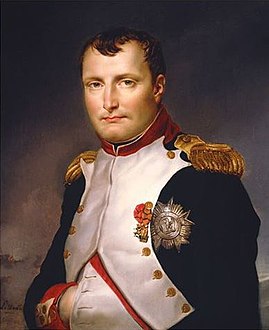 كانت خسارة بريطانيا في حرب الاستقلال الأمريكية(1775- 1783)،  وخسارة نابليون بونابرت في غزو روسيا 1812، وخسارة إروين رومل في ح ع 2، تتعلق بشكل كبير بفشل لوجستي.
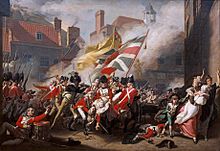 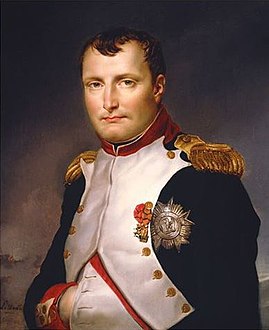 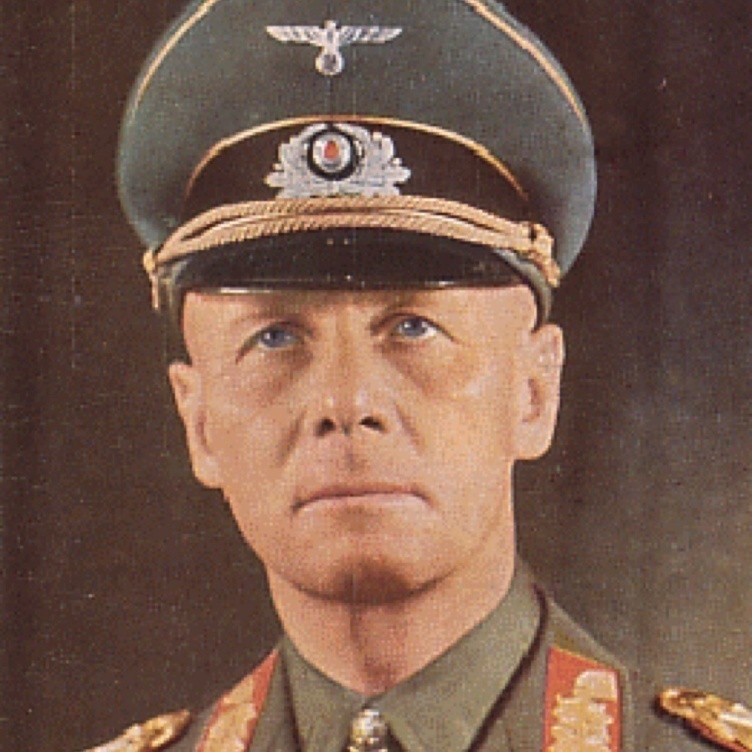 بينما يعتبر القادة التاريخيون هانيبال باركا(247- 184 ق م)، إسكندر المقدوني(356- 323 ق م)، ودوق ويلنتغتون(1769-1852) عباقرة لوجستيون، كما كان إستخدام الإمداد بكثافة إبان ح ع 2، أحد عوامل إنتصار جيوش الحلفاء في نزول النورماندي 6 يونيو 1944.
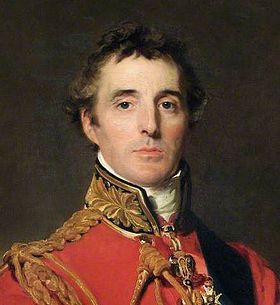 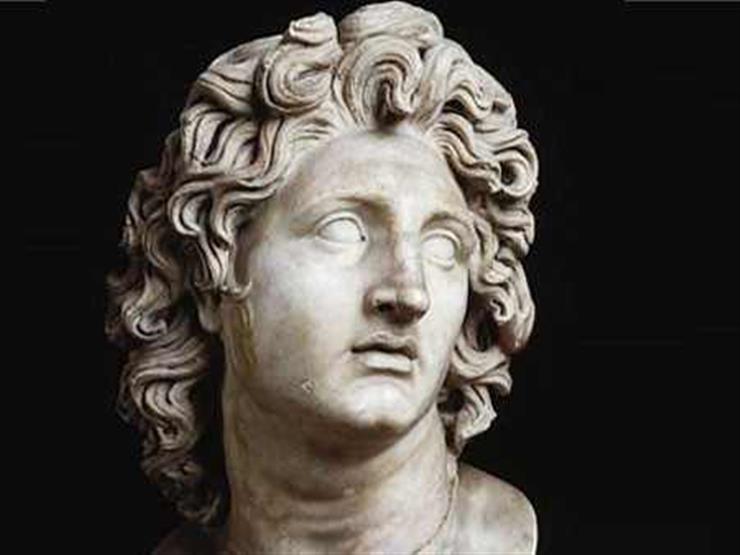 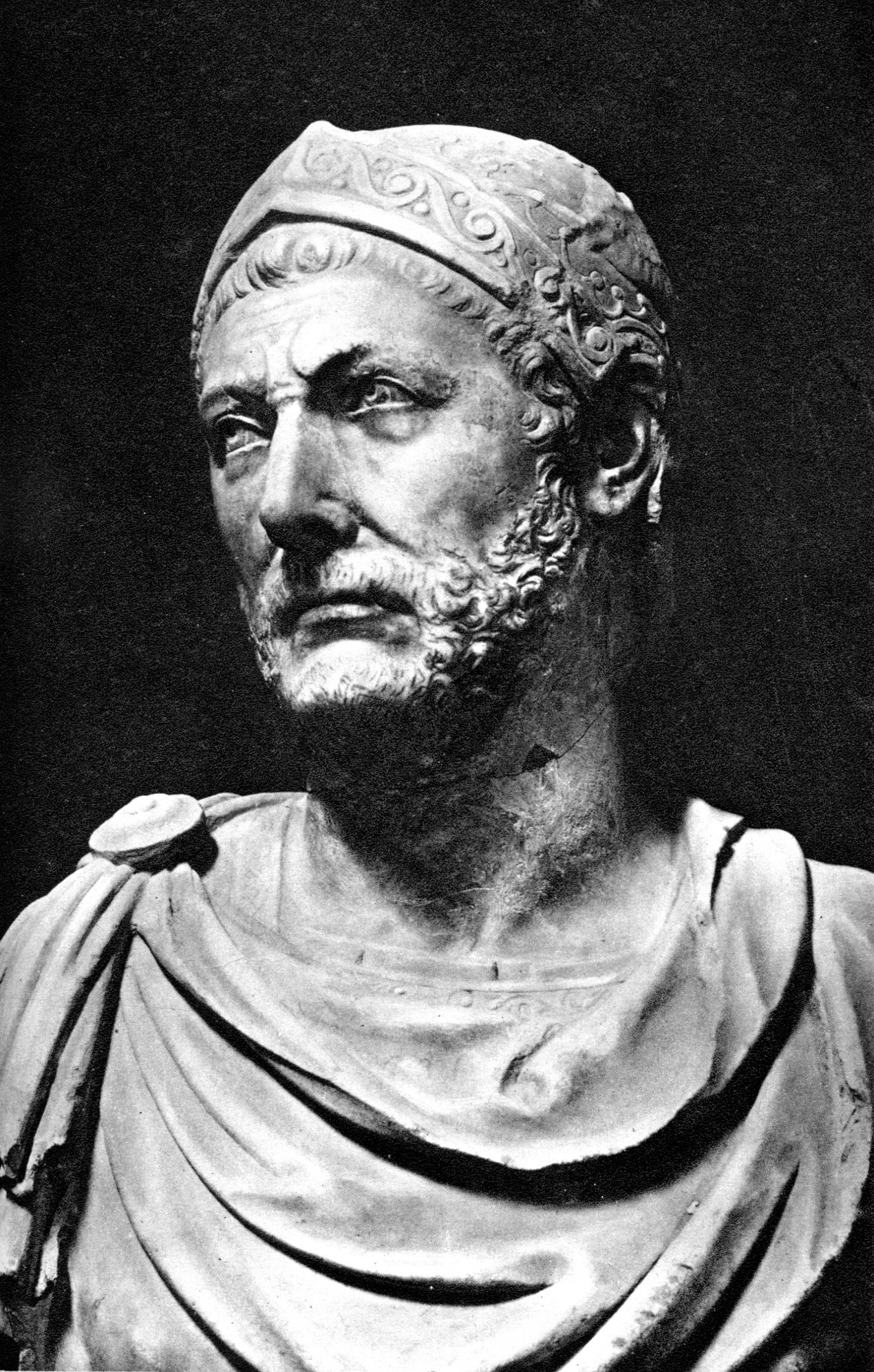 5. الإمداد في المؤسسات( لوجستيات الأعمال):
لقد كان التحكم في الإمداد أحد عوامل انتصار جيوش الحلفا في ح ع 2، وما أن وضعت الحرب العالمية أوزارها، حتى بدأ في الظهور دراسات ترمى الى تطبيق اللوجستيات في مجال الأعمال، فيما عرف باسم Business Logistics.
تبين من الدراسات التي أجريت في مجال الإمداد، أن نحو 40% (في المتوسط) من تكلفة إنتاج أي سلعة في الدول المتقدمة، يمكن ردها الى الأنشطة اللوجيستية( النقل، التخزين ...).
تطور الإمداد في المؤسسات:
بالرغم من حداثة اللوجستيات كفرع من فروع المعرفة، إلا أنها اتسمت بالتطور السريع، إذ تطورت من التوزيع العينيPhysical Distribution، الى إدارة للمواد Material Management، ثم تحولت الى لوجستيات متكاملة Integrated Logistics ، تضم كل من إدارة المواد، والتي أصبحت تعرف بإسم اللوجستيات الداخلة Inbound Logistics، والتوزيع العيني تحت مسمى اللوجستيات الخارجة Outbound Logistics،  فضلاً عن المناولة الداخلية، ولم يقف الأمر عند هذا الحد بل تطورت اللوجستيات لتصبح سلسلة للإمداد Supply Chain، التي تطورت بدورها لتكون سلسلة كونية للإمداد، ولم يقتصر الأمر على ذلك بل إستمر التطور يوماً تلو الآخر، مما أفرز العديد من المفاهيم والإتجاهات الحديثة في هذا المجال.
الإمداد المشترك(التعاوني)
إدارة سلاسل التوريد
الإمداد المتكامل
الإمداد المنفصل
1990
1975
1945
التنسـيق بـين أنشـطة النقـل، التخـزين، الرقابـة علـى قنـوات التوزيـع المادي للوفـاء بطلبات العملاء وتحقيق مستوى خدمة مناسب لهم
المنافسة ليست بين المنتجين ولكن بين سلاسل الإمداد.
إتبـاع نظـام واحـد لتخـزين وتحريـك مـواد ومنتجات(↓تكلفة و↑الكفاءة)
حلقة لا تعمل بشكل صحيح← عدم توفر منتج في وقت مناسب
تـرابط وتكامـل مـا بـين أنشـطة التوزيع المادي وأنشطة إدارة المواد
أنشطة الإمداد مشتتة بين إدارة المواد والتوزيع والتصنيع.
خفض التكلفة الكلية بالتحليل الكلي لعناصر تكلفة الإمداد (أمثلية عامة)
شراكة  وتعاون قوي مع أطرف سلسلـة الإمداد يصل للتحالف
تعاون لـ ↓ تكلفة وتحسين جودة وسرعة استجابة لتغيرات السوق.
تحسـينات منفصـلة ولـيس تحسينات شامل( أمثلية محلية).
الاتجاه نحو التخصـص في الأنشـطة الإمدادية والتخطيط ط م
اعتماد على تكنولوجيا المعلومات والاتصالات
الاستعانة بالحوسبة والبرمجيات
سلاسل إمداد عالمية في الشركات متعددة الجنسيات.
تطور الإمداد في المؤسسات:
6. تعريف الإمداد:
أ. تعريف الرابطة الأمريكية للتسويق (1948 ):
"اللوجستيك هو حركة ومناولة البضائع من نقطة الإنتاج إلى نقطة الاستهلاك أو الاستعمال".
إن هذا التعريف يركز على أنشطة التوزيع المادي فقط.
ب. تعريف John F. Magee (1968):
اللوجستيك هو"تقنية مراقبة وإدارة تدفق المواد والمنتجات من مصدر التموين إلى نقطة الاستهلاك."
يشمل هذا التعريف بوضوح تدفقات المواد(التموين) وجوانب الإدارة(التخطيط، الرقابة، التنسيق..إلخ) في مجال الخدمات اللوجستية.
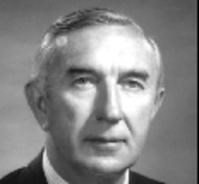 John F. Magee  ( 1926- 2014 )
ج. تعريف مجلس إدارة الأعمال اللوجستية بالو.م.أ (1991):
     "اللوجستيك هو عملية بتخطيط، تنفيذ، رقابة التدفق والتخزين الكفء والفعال للمواد الخام، والسلع النهائية والمعلومات ذات العلاقة من مكان الإنتاج إلى مكان الاستهلاك بغرض تحقيق متطلبات إرضاء العملاء".
بالمقارنة مع التعريف السابق، هناك توسع في المهام اللوجستية وهي: توقعات السوق، الخدمة المقدمة للعملاء، وتحديد مواقع المصانع والمخازن.
6. الإمداد وظيفة عابرة Transversale
تدفق المواد، تدفق المنتجات
تدفق المعلومات والمستندات
تدفق النقدية Cash flows
تدفق المردودات
لوجستيات داخلة: لوجستيات التوريد( التموين)
لوجستيات داخلية: إمداد التصنيع ( مناولة داخلية)
لوجستيات خارجة: لوجستيات التوزيع المادي
لوجستيات عكسية: لوجستيات المردودات
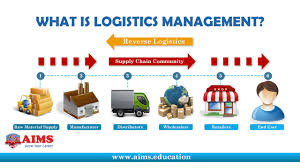 7. أهمية الإمداد:
الإنتاج: المنفعة الشكلية(التصنيع والتجميع).
التسويق: منفعة الملكية (ترويج المنتج، حث المستهلك على  الشراء). 
الإمداد: منفعة مكانية (نقل  المنتجات من أماكن إنتاجها إلى أماكن استهلاكها).
الإمداد: منفعة زمانية (توفير المنتجات للمستهلكين في الوقت المناسب بالحفاظ على كمية كافية من المخزون، واختيار مواقع ملائمة للتوزيع وللتخزين).
الإمداد: الإمداد منفعة كمية (توصيل المنتجات بالكميات الصحيحة، تقليل تكاليف المخزون، تجنب نفاد المخزون، التنسيق بين الطلب والعرض).
الإمداد وظيفة إستراتيجية (مصدر ميزة تنافسية): تخفيض التكلفة، التسليم في الوقت.
8. أهداف الإمداد:
يكمن هدف الإمداد الأساسي في توفير:
المــادة الصحيحة (المطلوبة)
الكميـة الصحيحة
الجـودة الصحيحة( الأحسن)
 الوقت الصحيـح ( المناسب)
المكان الصحيـح
التكلفة الصحيحة(الدنيا) 
 الزبون الصحيح
 وهو ما يسميه البعض «7Right أو 7 R»
خدمات ما بعد البيع
التخلص من الفاقد
إدارة مرتجع
النقل
تسيير مخزون
تنبؤ بالطلب
شراء
معايير خدمة العملاء
نظام معلومات
معالجة طلبيات
مناولة وتداول
اختيار المواقع
إدارة مخازن
تعبئة وتغليف
9. وظائف ( أنشطة) الإمداد:
أنشطة أساسية
أنشطة مساندة( داعمة)
معايير خدمة العملاء:
توافر عناصر السرعة، الاعتمادية، الدقة، الجودة، المرونة ... في توفير المنتجات والخدمات التي يطلبها العملاء.
نظام معلومات الإمداد:
نظام متكامل من العناصر البشرية، والوسائل المادية من أجهزة كمبيوتر ولواحقها، وبرمجيات وشبكات الإتصال، بغرض تقديم المعلومات الضرورية لدعم عملية صنع القرارات المتعلقة بأنشطة الإمداد.
معالجة الطلبيات:
هي تدفق الأعمال الممدة من استقبال وصل الطلبية وحتى تحضير عناصر الطلبية وتجميعها وتغليفها، ثم تسليمها للناقل مع استمرار المتابعة حتى وصولها للزبون. زمن دورة الطلبية= زمن معالجة الطلبية+ زمن توصيل الطلبية.
تسيير المخزون:
تحديد الأنواع والكميات المناسبة من  مواد/ منتجات/ بضائع... التي يجب الاحتفاظ بها في المخازن، ثم متابعتها قصد تجنب أي نفاذ أو تراكم فيها.
المناولة :
عمليات نقل وتحريك رفع وحمل ودفع وسحب وإنزال للمواد الأولية أو أجزاء أو منتجات تحت الصنع أو تامة الصنع، من مكان إلى آخر في نطاق المصنع، سواءً بين المخازن والوحدات الإنتاجية، أو بالعكس بين الوحدات الإنتاجية ذاتها.
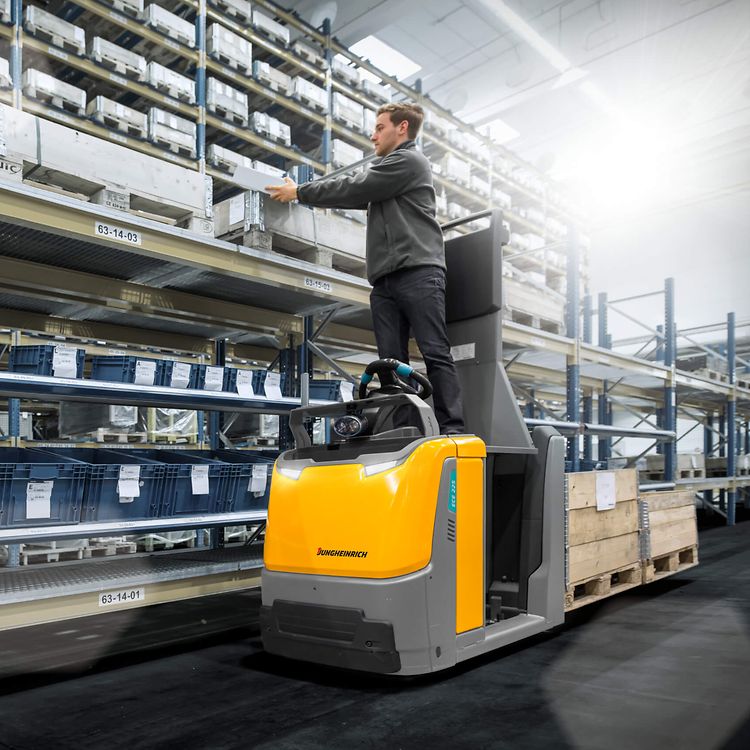 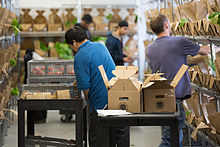 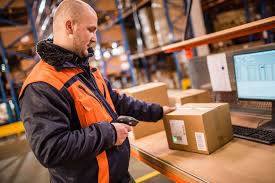 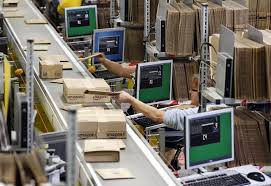 جامعــــــة محمد خيضــــــــــــر
جامعــــــة محمد خيضــــــــــــر
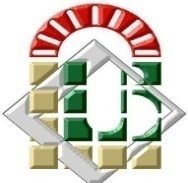 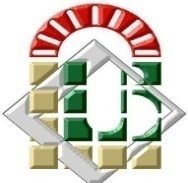 بــســكــــــــــــرة
بــســكــــــــــــرة
الجمهــورية الجزائــرية الديمقــراطية الشعبيـــة
République Algérienne Démocratique et Populaire
وزارة التعليــم العــالي و البحــث العلمـي
Ministère de l’Enseignement Supérieur et de la Recherche Scientifique
جــامعة محــمد خيضــر – بسكرة –
كــلية العلــوم الاقتصــادية و التجــارية و علــوم التسييــر
قسم العلوم التجارية
سنة ثانية مالية وتجارة دولية
مقياس: إمداد ونقل دولي
الموسم الجامعي: 2021/2019
موضوع المحاضرة 02:
مدخل إلى الإمداد الدولي (تابع)
 Introduction à la logistique internationale
11. مراحل تطور الإمداد في المؤسسات:
أ. مرحلة الإمداد المنفصل( قبل 1975 ) Logistique séparée:
ظهور الإمداد كأحد مكونات التوزيع المادي.
التنسـيق بـين أنشـطة نقـل، وتخـزين المنتجات، والرقابة على قنوات التوزيع للوفاء بطلبـات العمـلاء.
أنشطة الإمداد مشتتة بـين وظـائف المؤسسـة، خاصـة فـي إدارة التوزيـع المـادي وإدارة المواد(التموين)، مع غياب التنسيق والتكامل بينهما.
ب. مرحلة الإمداد المتكامل(1975- 1995):
الهدف: تحقيق الترابط والتكامل بين أنشطة التوزيع المادي وأنشطة إدارة المواد، بما يساعد كل في مجاله على تلبية احتياجات التشغيل.
تجميع الأفراد والأنشطة الخاصة بالإمداد في مكان تنظيمي واحد، من أجل ممارسة تلك الأنشطة بشكل أكثر كفاءة.
الاتجاه نحو التخطيط ط م. الاستعانة بالحوسبة والبرمجيات، ما أدى إلى خفض تكلفة أنشطة الإمداد.
الزيادة في التخصص في أنشطة الإمداد المختلفة(أخرجة): مقدمي الخدمات اللوجستية.
ج. مرحلة الإمداد المشترك(1995- الآن) :Logistique coopérée
تعاون قوي مبني على الثقة بين المؤسسة، الموردين وموردي الموردين، الموزعين، تجارة الجملة والتجزئة (سلاسل التوريد).
جميع أجزاء سلاسل الإمداد يربطها تعاون قوي جدا، يصل لحد التحالف بينها.
الاستعانة بتكنولوجيا المعلومات والاتصالات لتحقيق الربط والتعاون بين أطراف سلاسل التوريد .
إدار التوزيع المادي: بيع، نقل وتخزين منتجات
غياب التنسيق والتكامل
إمداد منفصل: تشتت أنشطة الإمداد
إدارة المواد: شراء، نقل، تخزين  مواد ولوازم
لوجستيات داخلية: إدارة مواد(شراء، نقل، تخزين)
تنسيق وتكامل
مناولة داخلية: حركة مواد وقطع داخل المؤسسة
إمداد متكامل: تنسيق إدارة المواد والتوزيع المادي
لوجستيات خارجية: إدارة التوزيع المادي
تعاون يصل لدرجة التحالف والإندماج
الاستعانة بتكنولوجيات المعلومات والاتصالات
إمداد مشترك: تعاون وتكامل أطراف سلسلة الإمداد
سلاسل إمداد عالمية: الشركات متعددة الجنسيات
12. عوامل تطور الإمداد والنقل الدولي:
أ. تحرير التجارة الخارجية:
وذلك من خلال إزالة الحواجز والقيود الجمركية ( الحقوق والرسوم الجمركية) وغير الجمركية (القيود على النوعية والكمية، الانحياز للمنتجين المحليين،...)، وخاصة بعد إنشاء المنظمة العالمية للتجارة OMC سنة 1995.
مما أدى إلى نمو التجارة العالمية بـ 7% بين 1995 و2000 لترتفع إلى 9% بين 2000 و2008، وهو ما زاد من خدمات الإمداد والنقل التي تتطلبها هذه المبادلات التجارية .
سـاعد ظهـور العولمـة وتحريـر التجـارة على تلاشي فكرة تقارب أماكن الإنتاج والاستهلاك، حيث ظهـر الإمداد الدولي لسـد هـذه الفجـوة.
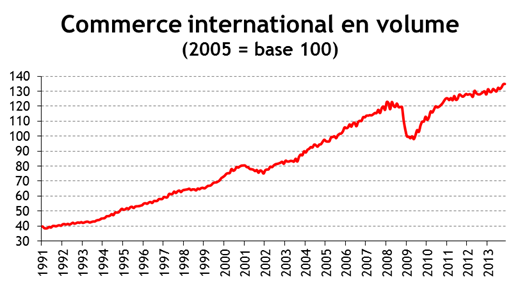 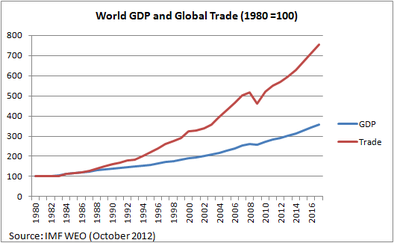 ب. تغير التقسيم الدولي للعمل:
بعد أن كانت دولة مخصصة في إنتاج المواد الأولية، وأخرى في إنتاج السلع المصنعة، صار المنتج لا يصنع في دولة واحدة، بل صار كل جزء منه يصنع في بلد، حيث التكلفة الأقل والمهارات الأوفر، ثم يجمع في دولة أخرى(عولمة الإنتاج عبر الاستثمار الأجنبي المباشر، تفكيك العملية الإنتاجية)، ليصدر بعد ذلك لباقي دول العالم.
وهكذا ظهرت التجارة الدولية للقطع والمكونات، لتشكل ثلث التجارة العالمية، وهي حصرية بين فروع الشركات متعددة الجنسيات في الدول المختلفة، كل ذلك زاد من حركة الأنشطة الإمداد والنقل الدولية.
ج. تطور تكنولوجيا المعلومات والاتصالات TIC:
سـاعد علـى تحقيـق التكامـل بـين الأنشـطة الخاصـة بالإمداد، وتحقيق وفورات في تكاليف التوريد والتوزيع.  ولذا صارت TIC ركيزة تبادل السلع والخدمات، من أمثلتها:
التبادل الالكتروني للبيانات Échange de Données Informatisées (EDI): 
     هو انتقال المساندات المتعلقة بالتجارة والنقل من حاسب لآخر  في شكل رسائل نمطية موحدة من حيث شكلها والمعلومات التي تحتويها، بحيث يمكن للحاسب الآلي التعامل معها مباشرة دون تدخل العنصر البشري، وهو ما يسمح بالسرعة والدقة في العمليات المادية والإدارية للنقل والإمداد.
نظام المعلومات المسبقة عن البضاعة:
Système d'informations anticipées sur les marchandises (SIAM)
هو نظام معلومات الإمداد الذي يهدف لتحسين فعالية النقل من خلال تحديد موقع وسائل النقل المستعملة أثناء النقل أو في مواقع الربط بينها (الموانئ، المطارات، المستودعات، المحطات)، والحصول على المعلومات قبل وصول البضائع، وهو يقدم لذوي العلاقة معطيات سليمة في الوقت الحقيقي حول عمليات النقل، بما يسمح لهم من تحسين التسيير وتنسيق الأعمال واتخاذ القرارات.
د. ثورة الحاويات:
أحدثت الحاويات ثورة في عالم شحن البضائع، وزادت من حجم التجارة العالمية، واليوم يتم نقل 90% من البضائع بالحاويات التي ترص على سطح الناقلات البحرية العملاقة.
ويبلغ عدد الشحنات التي يتم شحنها على مستوي العالم حالياً 200 مليون حاوية سنوياً، وساهم توحيد قياس الحاويات على مستوى العالم في تغيير قياسات السفن والسيارات وعربات القطارات لتناسب أحجام وسعات الحاويات طول 20 و40 قدماً.
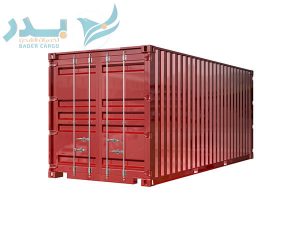 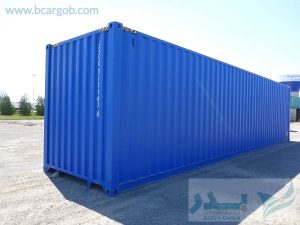 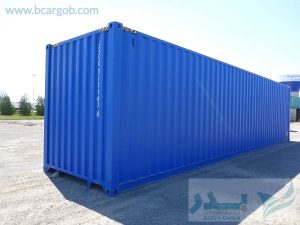 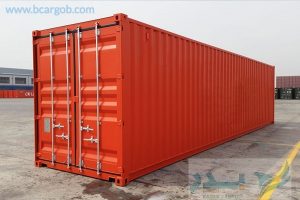 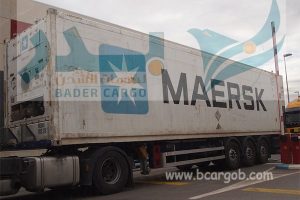 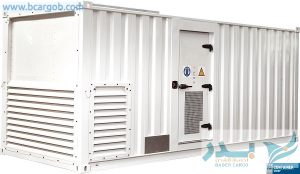 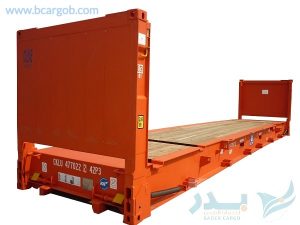 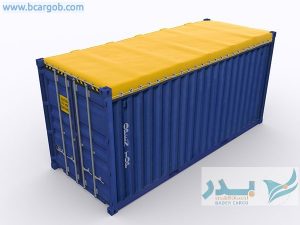 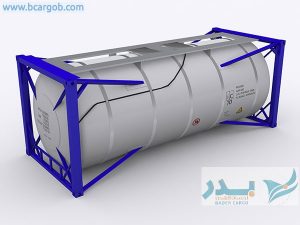 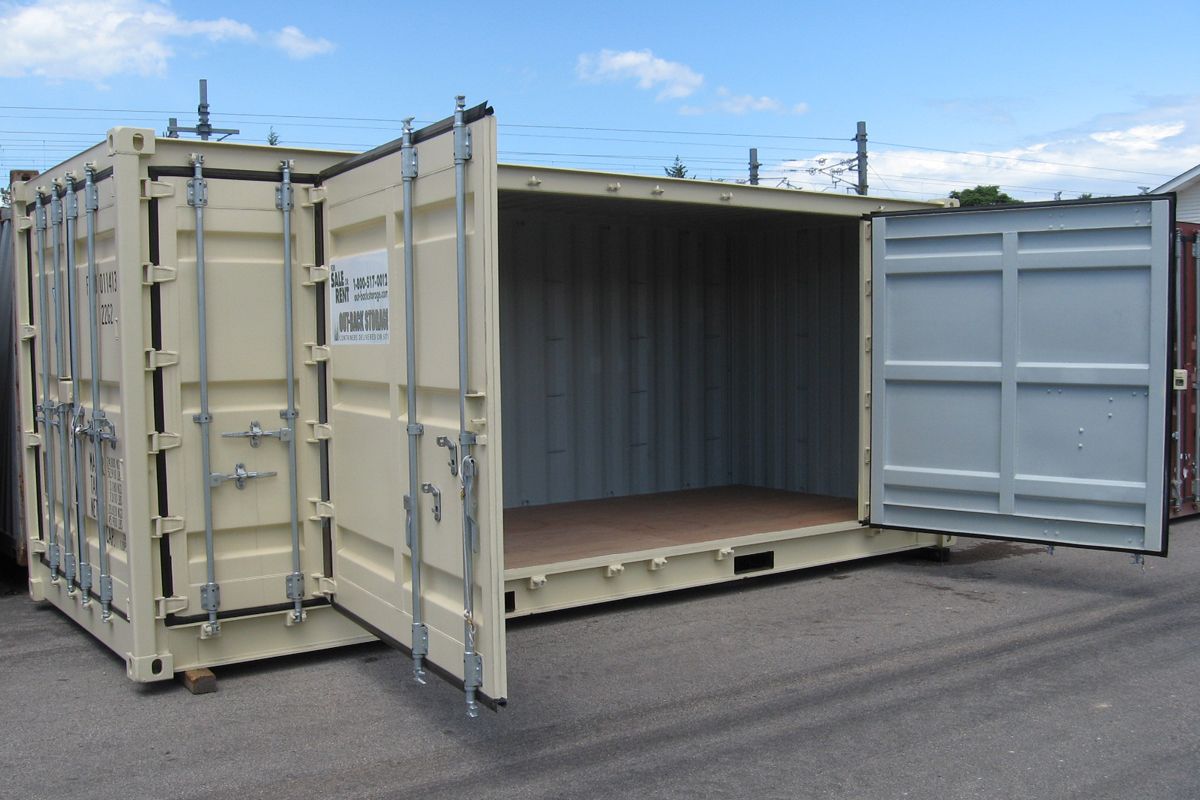 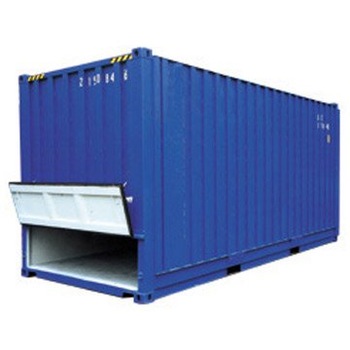 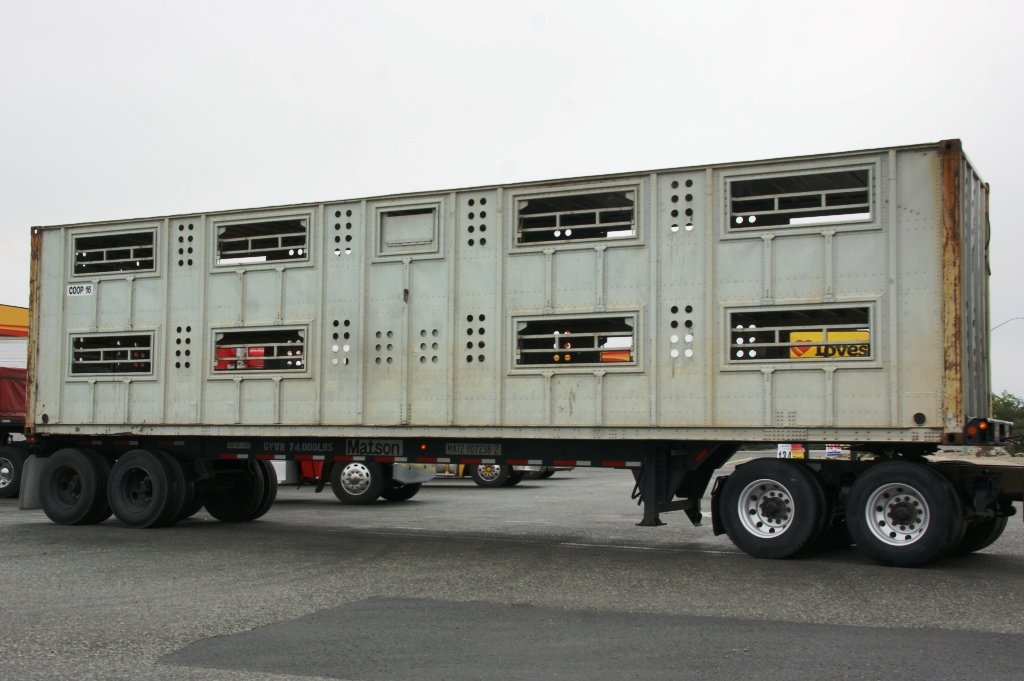 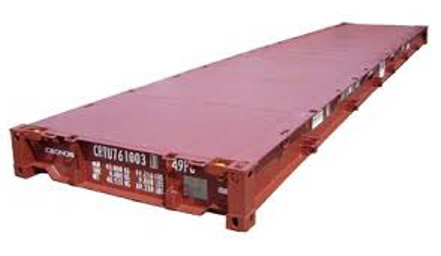 هـ. نظم  التوحيد النمطي  unit load device((ULD
تتمثل نظم التوحيد النمطي في تعبئة ورص البضائع على طبالي أو في حاويات، بحيث تصبح وحداتها كبيرة ومتماثلة، مما يسمح بتقليص وقت الشحن والتفريغ، وبالتالي تقليص مدة بقاء السفينة في الميناء.
وتتم مناولة البضائع الموحدة نمطيا ميكانيكيا باستخدام رافعات عملاقة أو شاحنات وعربات مقنطرة، ومن أهم مزايا التوحيد النمطي تقليل عدد مرات تداول البضائع عندما يتم تجميعها في شكل وحدات قياسية.
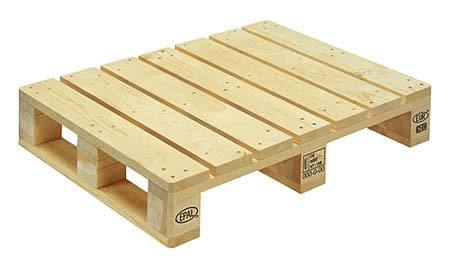 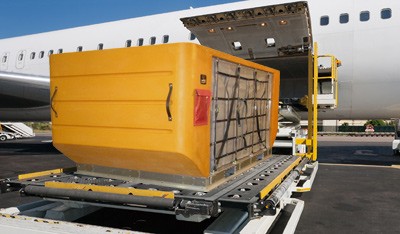 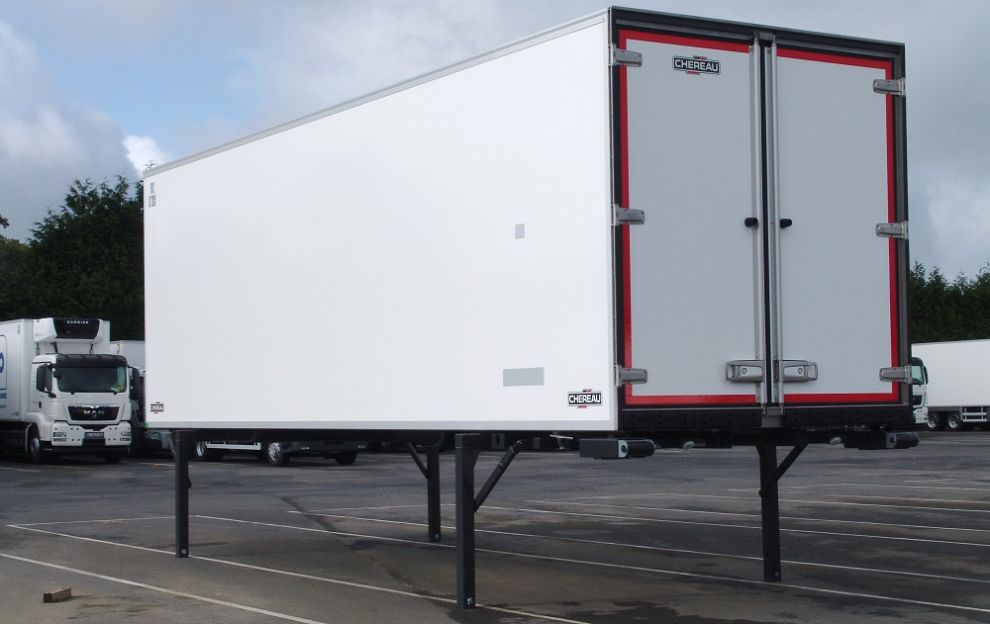 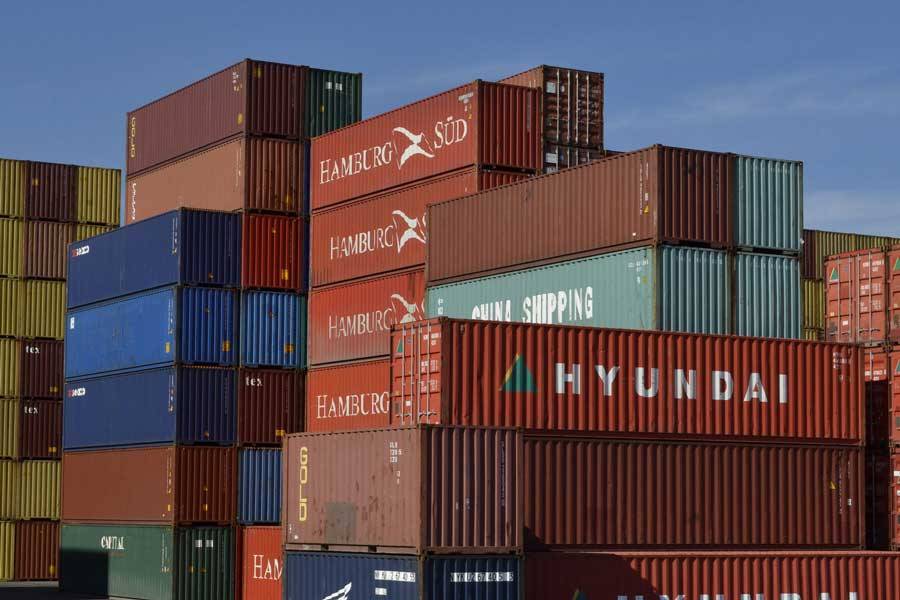 و. تطور تكنولوجيا صناعة السفن:
بسبب زيادة حجم التجارة الدولية وعدد المنتجات، زادت أحجام السفن وسرعتها، وصارت هناك سفن متخصصة في أنواع معينة من البضائع، مثل سفن الحاويات، سفن البضائع الصب، سفن الدحرجة، ناقلات الغاز والبترول ...إلخ.
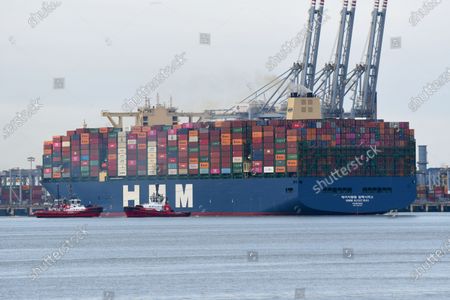 HMM Algeciras
الملكية: Hyundai Merchant Marine (HMM)(كوريا)
الاسم: HMM Algeciras
التسجيل: بنما
السعة: 23,964  حاوية قياسية 20 قدم
الطول:  399.9م،  العرض الأقصى: 61 م، الغاطس: 16.52 م، السرعة: 22.4 عقدة
الحمولة الإجمالية: 228283 طن
الرحلة الأولى: الأحد 07 جويلية 2020، من ميناء هامبورغ
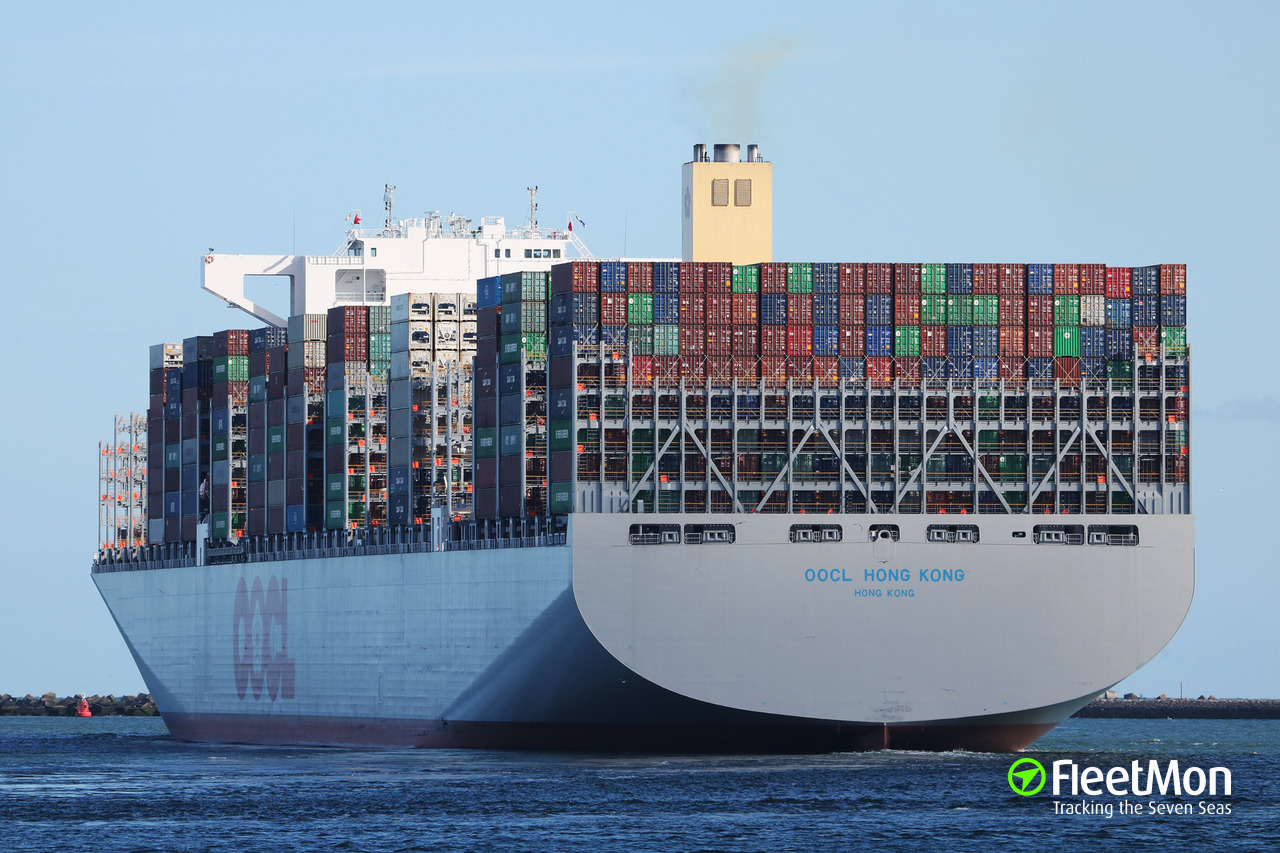 OOCL hong kong
المالك:  Orient Overseas Container Line Ltd. (هونغ كونغ)
تاريخ الإنشاء: 18 ماي2017 بترسانة سامسونغ للصناعات الثقيلة (كوريا)
الرحلة الأولى: 30 جوان 2017
السعة : 21413 حاوية قياسية 20 قدم
الطول: 399.87  م، العرض : 58.80  م، الغاطس: 16 م
الإرتفاع: 32.5 م، السرعة: 21 عقدة
الحمولة الإجمالية:  210890  طن
CMA CGM JULES VERNE
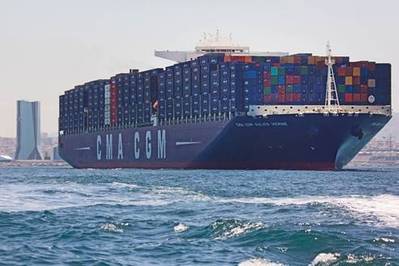 المالك: CMA CGM ( فرنسا) 
الإنطاق: 3 ماي 2013
الطول: 296 م، العرض: 53.6 م، الغاطس: 16 م، الارتفاع : 51 م، السرعة: 22- 24 عقدة 
السعة: 18000 حاوية قياسية 20 قدم، الحمولة القصوى: 186470 طن
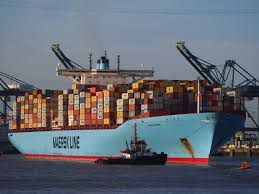 Emma Mærsk
المالك:  A. P. Moller-Maersk Group  
الإنشاء: Odense Steel Shipyard  (الدانمارك)
ميناء التسجيل: Taarbæk ( الدانمارك)
أول رحلة: 31 أوت 2006. 
طول: 397 م، عرض 56 م، غاطس: 16 م، ارتفاع: 30 م.
السرعة: 25.5 عقدة، السعة: 15770 حاوية قياسية 20 قدم
الحمولة الإجمالية:  170794طن
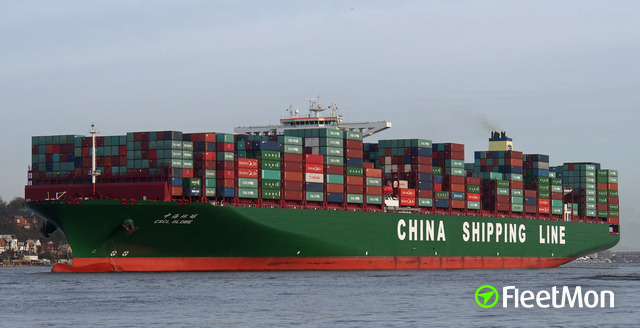 CSCL Globe
المالك: China Shipping Container Lines(الصين)
التصنيع:  Hyundai Heavy Industries (كوريا ج)
 أول رحلة: ديسمبر 2014، ميناء التسجيل: هونغ كونغ
السعة: 19100 حاوية قياسية 20 قدم، الحمولة الإجمالية: 184605 طن
الطول: 400 م، العرض: 59 م، الغاطس: 16 م، السرعة: 22 عقدة
ناقلة النفط Knok Nevis
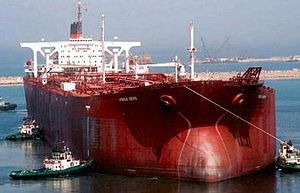 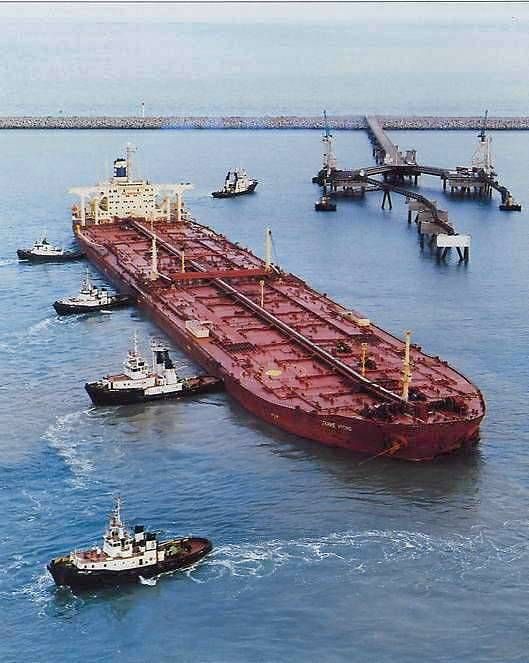 تسميات أخرى: Happy Giant, Jahre Viking, Mont Seawise Giant
التصنيع: Sumitomo Heavy Industries, Ltd.( اليابان)
الصنف: ناقة نفط  عملاقة Supertanker 
سنة العمل: 1975، سنة الخروج 2009، والتخريد: 2010.
الطول: 458 م، العرض الأقصى: 68.86 م، الإرتفاع: 29.8 م، الغاطس: 24.5 م السرعة: 22 عقدة( 41 كم/ سا)، الحمولة الصافية:  214,793 طن
سفينة سياحية: Harmony of the sea
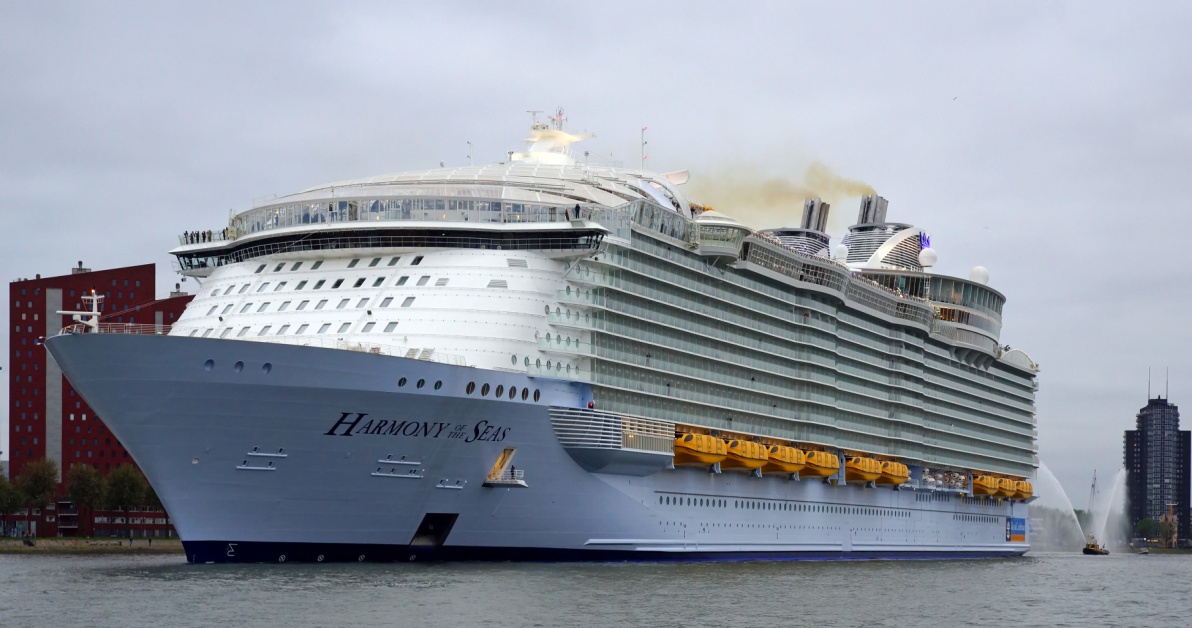 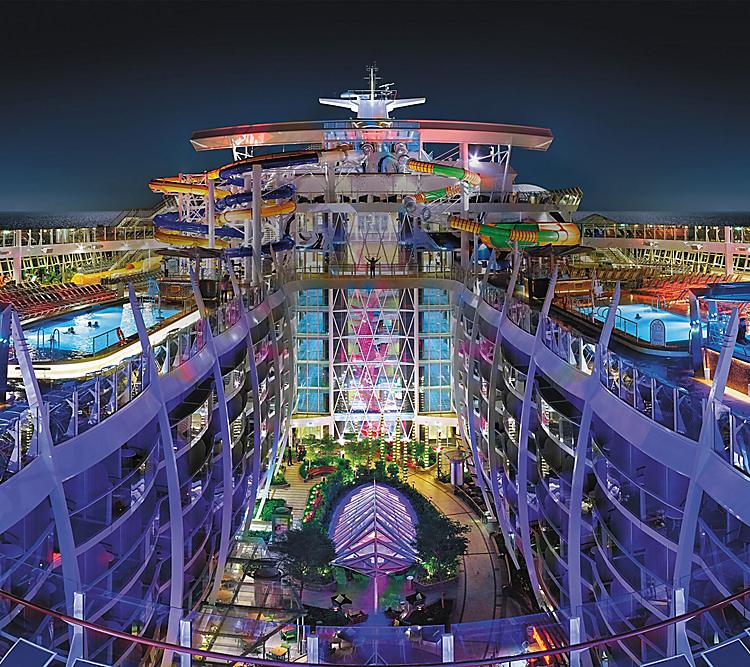 الفئة: Classe Oasis، الملكية: Royal caribean cruise line
ميناء التسجيل: Nassu(البهاماس)، بداية النشاط: 15/05/2016.
تصنيع: Ex-chantiers de l’atlantique STX (فرنسا: 09/2013- 05/2016)
طول: 362 م، عرض أقصى: 66 م، غاطس: 9.3 م ارتفاع جوي: 70 م، سرعة: 23.1 عقدة،
طاقة تحميلية: 15000 طن، غرف: 2700، ركاب: 6296، طاقم: 2100 فرد
13. تحديات (رهانات) اللوجستيات الدولية
أ. تنوع النصوص القانونية: يجب تحديد القوانين والاتفاقيات الدولية التي ستطبق في كل مرحلة من الترحيل والنقل الدولي للبضائع.
ب. التحكم في زمن الإمداد (التحكم في التدفقات): يجب الوصول للزمن الأمثل في تنفيذ التدفقات(أقل انقطاع في الشحنات، تخطيط مسبق للإجراءات الإدارية، نظام النقل متعدد الوسائط وإعادة الشحن).
ج. التحكم في تكاليف الإمداد: الوصول للتكاليف المثلى في التدفقات الدولية (تكلفة خدمات أدنى، توافق أفضل بين الوسائل، تفضيل التعاون، اختار نظم الجمركية الأكثر...).
د. اختلاف الأنظمة الاقتصادية بين بلد المصدر وبلد المستورد:
اختلاف النظم المالية والنقدية والجمركية، يؤدي لاختلاف ممارسة الأعمال اللوجستية في الموانئ والمطارات والمنافذ الحدودية.
هـ. التحكم في المخاطر: من خلال حماية البضاعة بالتحوية، مناولة أقل بوحدات التحميل النمطية، احترام شروط النقل للبضائع سريعة التلف والخطرة، التأمين الدولي).
و. انخفاض دورة حياة المنتجات: 
سواء كان ذلك بشكل تلقائي بفعل تسارع التطور التكنولوجي وتصاعد حدة المنافسة، أو بشكل مخطط (التقادم المبرمج للمنتجات، تشبع الطلب والسعي لجني أرباح أكبر من خلال خلق طلب مستمر على المنتجات، وتقلب رغبات وتوقعات المستهلك.
ز. اختلاف الثقافات: 
يؤثر في عمليات الاتصال والتفاوض عند إبرام وتنفيذ العقود الدولية، سواء في مجال البيع أو النقل الدولي.
ح. تعدد العمليات والمتدخلين  في الإمداد الدولي:
    حيث من الضروري تنظيم تداول المعلومات والسلع، متابعة تدفق الوثائق، تخطيط العمليات المادية(تغليف، شحن، نقل، تفريغ، تخزين...)، مما يتطلب تدخل عدد كبير المحترفين( وكيل العبور، الوكيل لدى الجمارك، المجمعين Groupeurs، الوكيل البحري، شركة النقل، شركة التأمين،
جامعــــــة محمد خيضــــــــــــر
جامعــــــة محمد خيضــــــــــــر
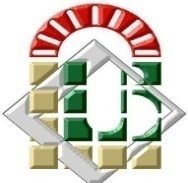 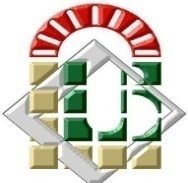 بــســكــــــــــــرة
بــســكــــــــــــرة
الجمهــورية الجزائــرية الديمقــراطية الشعبيـــة
République Algérienne Démocratique et Populaire
وزارة التعليــم العــالي و البحــث العلمـي
Ministère de l’Enseignement Supérieur et de la Recherche Scientifique
جــامعة محــمد خيضــر – بسكرة –
كــلية العلــوم الاقتصــادية و التجــارية و علــوم التسييــر
قسم العلوم التجارية
سنة ثانية مالية وتجارة دولية
مقياس: إمداد ونقل دولي
الموسم الجامعي: 2021/2019
موضوع المحاضرة 03:
مدخل إلى الإمداد الدولي (تابع)
 Introduction à la logistique internationale
14. الاتجاهات الحديثة في اللوجستيات
رغم حداثة الإمداد كفرع من فروع المعرفة والممارسة، إنه اتسم بالتطور السريع، وهذا بسبب تزايد حجم الشركات، واتساع أنشطتها وتعدد خطوط منتجاتها وأسواقها، ومن أبرز التطورات في مجال اللوجستيات:-
أ. تنفيذ اللوجستيات من خلال طرف ثالثLogistics (3PL) Third- Party:
هو مقدم ومورد للخدمات اللوجستية يمارس مهام متعددة( نقل، توزيع، تخزين، جمركة، تجهيز الطلبيات، مناولة...)، كما قد يقوم ببعض المهام الصناعية مثل التعبئة، وضع الملصقات والمعلومات...)، والأهم ذلك هو قدرته على الربط والتنسيق بين هذه الأنشطة.
مبررات اللجوء الى طرف ثالث لتقديم الخدمات لوجستية
تلجأ بعض المؤسسات إلى تنفيذ بعض أو كل الخدمات اللوجستية من خلال طرف ثالث، الذي يعتبر كوسيط بين الطرف الأول (المورد أو المنتج) والطرف الثاني (المشتري)
وتستند 3PL إلى فكرة التفكيك الرأسي( إخراج الأنشطة Externalisation)، وهي عكس التكامل الرأسي، وتعني تخلي المؤسسة عن الأنشطة التي لا تتناسب مع طاقتها الإنتاجية المثلى لباقي العمليات، أي تركز المؤسسة على نشاطها الرئيسي، ويركز مقدم الخدمات اللوجستية على الطلبات من عدة مؤسسات، وهو ما يجعله يقدم خدماته بكفاءة وفعالية.
* أنواع مقدمي الخدمات اللوجستية:
لوجستيات الطرف الأول (1PL )First-Party Logistics :
القيام بالأنشطة اللوجستية بشكل ذاتي، وقد يكون لدى الشركة المصنعة، تاجر جملة أو تجزئة ...
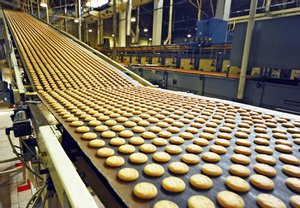 لوجستيات الطرف الثاني (2PL ) Second-Party Logistics :
مقدم خدمات النقل  بمختلف أنواعها ( طرقي، سككي، جوي، بحري، نهري)، تشمل شركات النقل.
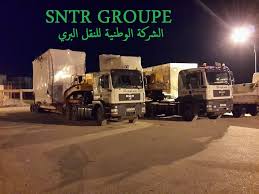 لوجستيات الطرف الثالث (3PL ) Third- Party Logistics :
متخصص في سلاسل الإمداد، لديه زبون يعهد له بكل أو بعض أنشطة الإمداد، كما يربط وينسق هذه الخدمات لتحسين الأداء.
FedEx
Federal Express Corporation
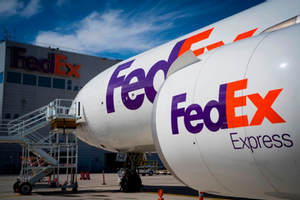 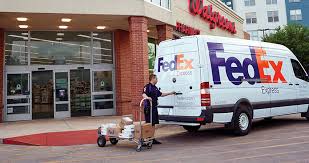 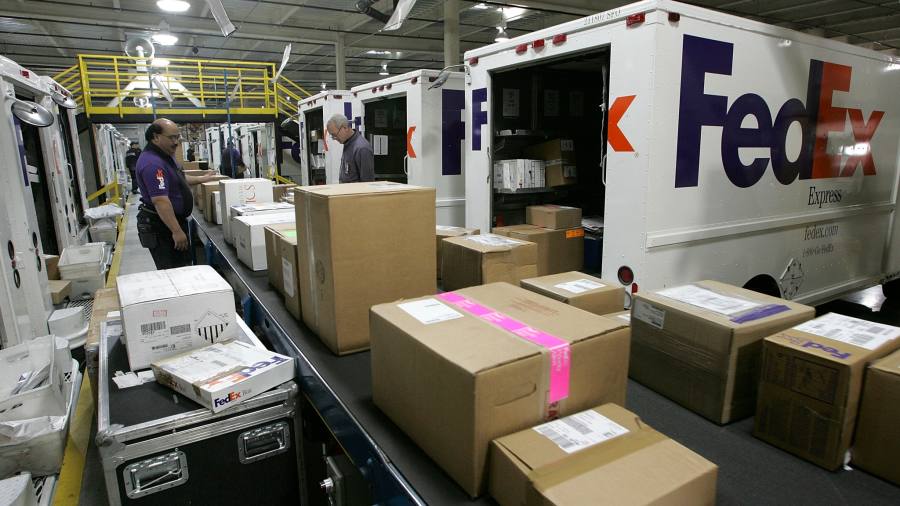 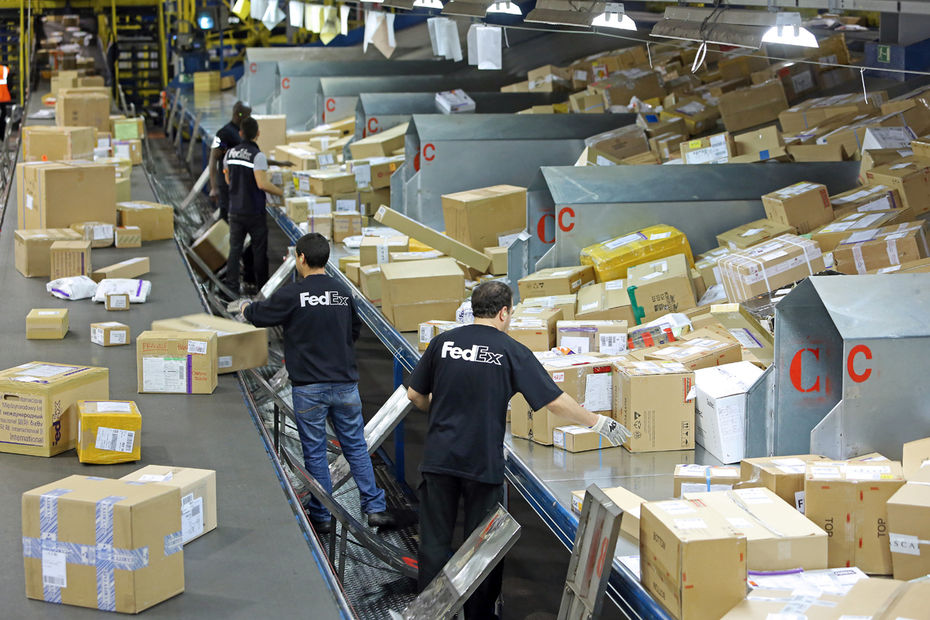 United Parcel Service(UPS)
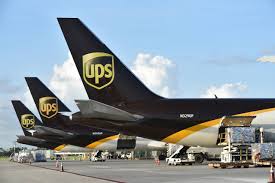 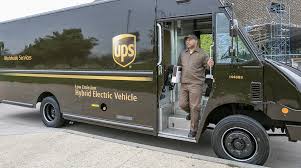 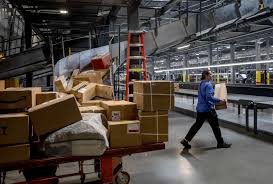 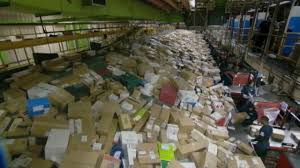 DHL Express
(Dalsey, Hillblom and Lynn) International GmbH
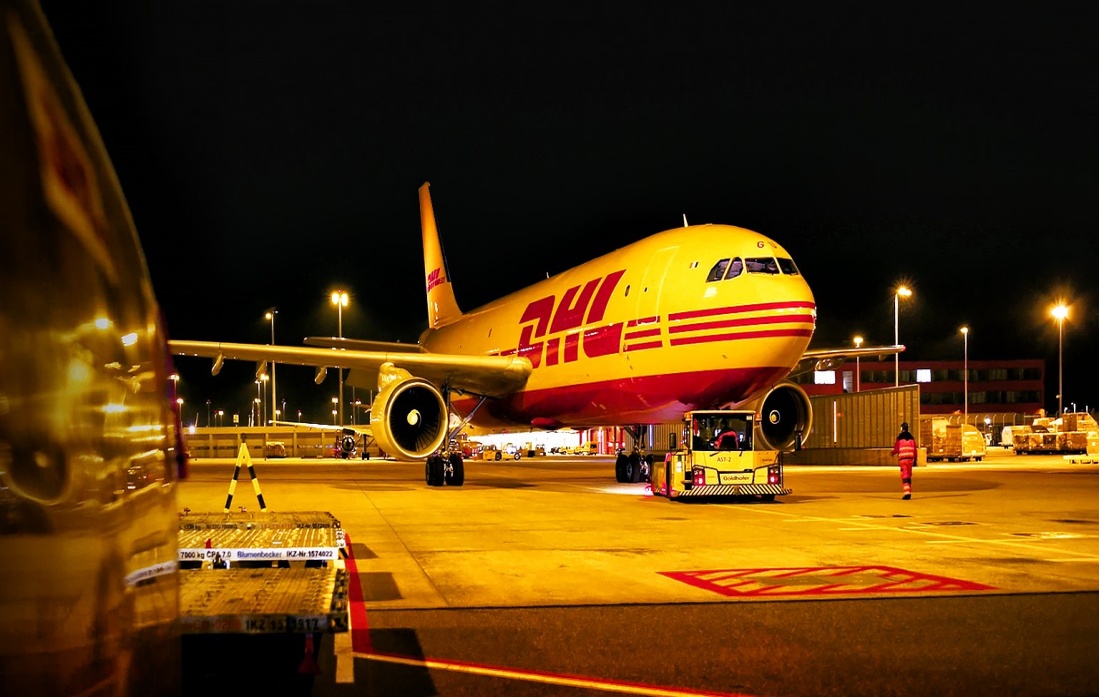 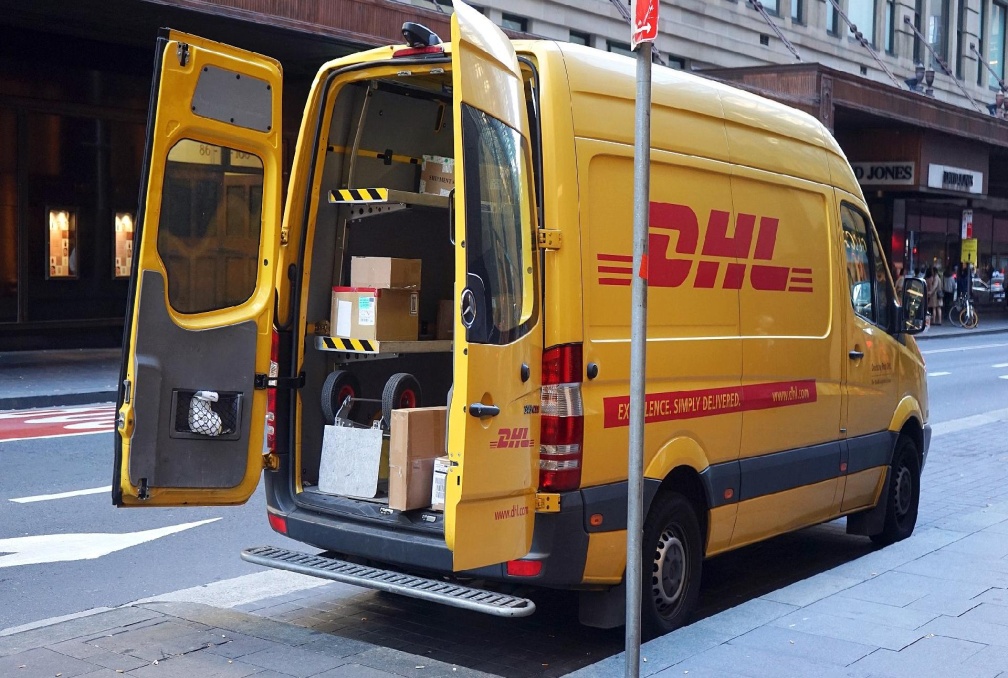 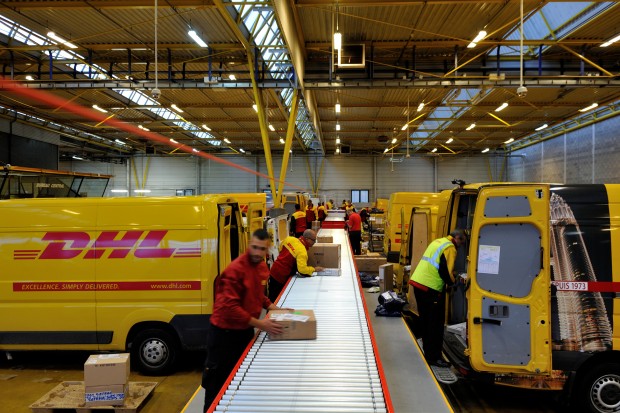 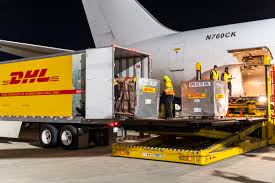 لوجستيات الطرف الرابع (4PL ) Fourth-Party Logistics :
كحل لتعقيد الأعمال اللوجستية، فإن 4PL  ينسق بين مختلف الأطراف على طول سلسلة الإمداد(مكامل intégrateur)، يساعده في ذلك تطور TIC.
لوجستيات الطرف الخامس (5PL ) fifth-Party Logistics :
يصمم وينجز للزبون حلول لوجستية متعلقة بنظم المعلومات (استشارات، تدقيق، مساعدة تقنية، تطوير..)، ينمي الكفاءات بين الفاعلين في الإمداد.
تكامل وظيفي أكبر
استقلالية تشغيلية أوسع
مقدمو استشارات
زبون
تحالف أداء الأعمال
Business Performance Alliance 1990- 2000
مقدمو خدمات
تكنولوجيا معلومات
4PL
مقدمو 3PL
الاستعانة بمصادر داخلية
Insourcing
1970- 1980
عمليات إمداد داخلية
زبون
الاستعانة بمصادر خارجية
Insourcing
1980- 1990
مقدمو لوجستيات الطرف الثالث  3PL
زبون
ب. اللوجستيات العكسية:
تتعامل مع المناولة والتخزين وحركة المواد التي تتدفق عكسيا من المستهلك إلى المنتج، وتتضمن عودة الوحدات المعيبة، غير المباعة، الصناديق والحاويات ومواد التعبئة.
ويشار أيضاً لها بلوجستيات المسئولية البيئية، لكونها تساعد على إعادة تصنيع المواد غير المطلوبة (الزجاجات والعبوات...الخ)، بما يسهم في خفض التكاليف
إن تكلفة اللوجستيات العكسية قد تؤثر في قرارات اختيار طريقة التعبئة والتغليف ومواقع التصنيع والتخزين، مثل مواقع إصلاح قريبة، مراكز إعادة التدوير، تفادي تغليف المنتجات، التعبئة قرب الأسواق، تنزيل الأسعار بنهاية المعارض، التبرع أو البيع كخردة...
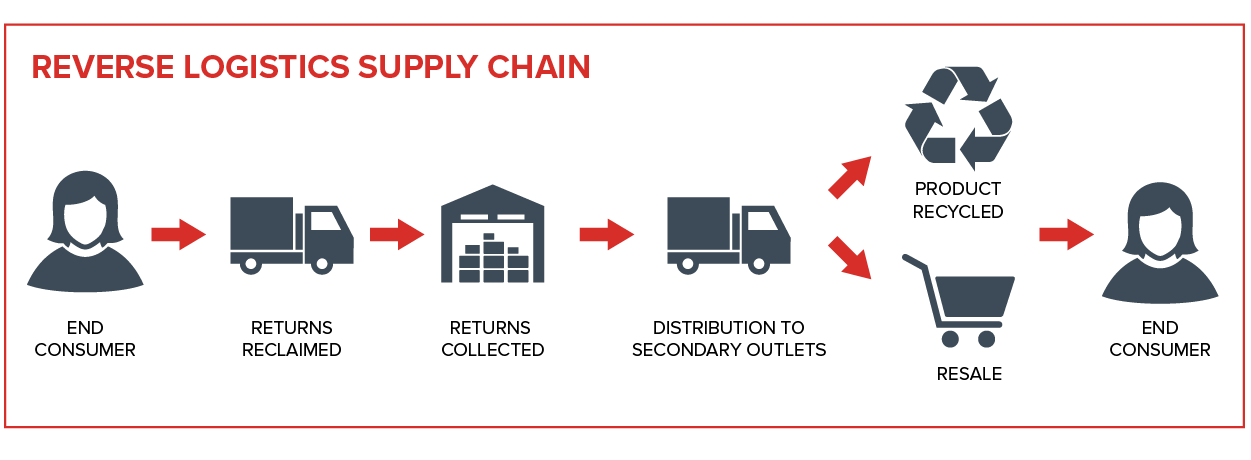 ج. الإنتاج المتزامن مع الطلب (JIT)Just In Time :
نظام تصنيع يقوم على أساس التوفير في تكاليف التخزين عبر تدنية المخزون، بحيث تصل المواد إلى المصنع فور الاحتياج إليها في عمليات الإنتاج أو تصل المنتجات إلى متجر التجزئة فقط عندما ينضب المخزون.
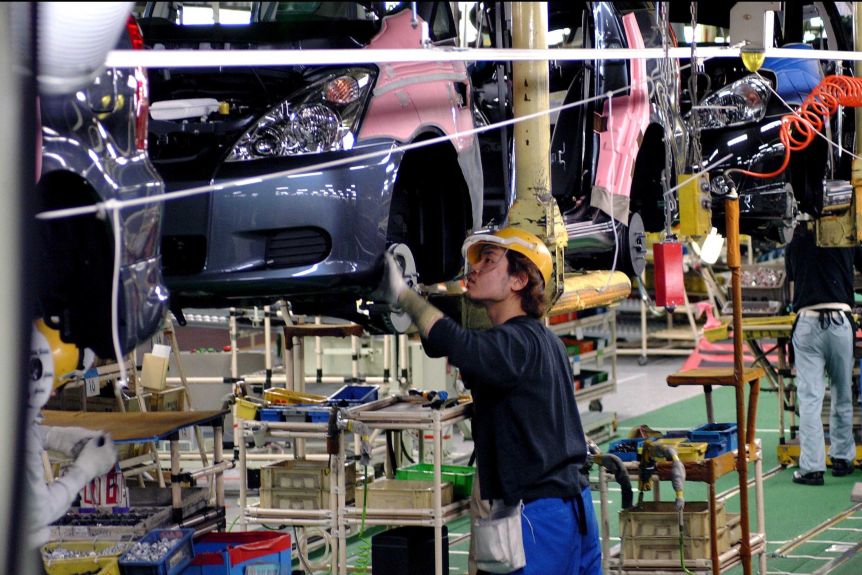 د. الإمداد الأخضر والنقل المستدام:
تطبيق مجموعة من ممارسات الإمداد والنقل صديقة للبيئة، مثل: تدوير نفايات التغليف، تقليل انبعاث مركبات النقل، التعامل مع المواد الخطرة، استعمال النقل العام، تخفيف الضوضاء... إلخ.
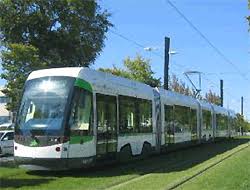 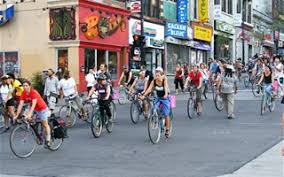 هـ. نظم النقل الذكية:
هي توظيف  تكنولوجيات المعلومات والاتصالات( الحواسيب، الشبكات، البرمجيات...) في مجال جمع وتبادل المعلومات، الرقابة، الاتصال والتحكم في وسائل ومرافق النقل، بما يسمح بإدارة واستخدام أفضل لمنظومة النقل.
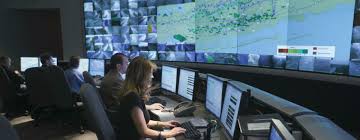 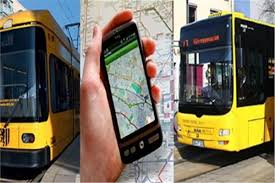 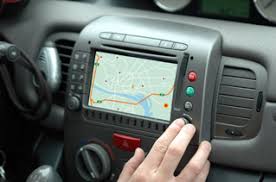 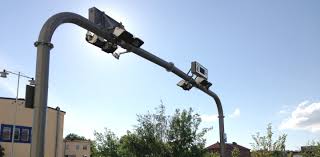 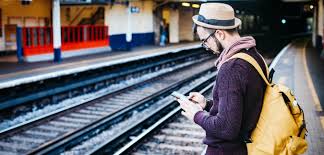 و. نظام التشفير  Code bar
يعتبر من أهم الطرق مستخدمة في ترميز السلع على المستوى الدولي، وتتمثل مهمته في إعطاء رمز متفق عليه دوليا، لتسهيل الوصول  إلى صنف من المنتجات عند الحاجة إليه.
ويتم استخدامه بتمرير جهاز كاشف Scanner على السلع بمجرد دخولها إلى المخازن، حيث يستطيع قراءة نوع السلعة وسعرها ومواصفاتها، ثم يقوم بإرسال تلك المعلومات إلى الحاسوب لتخزينها، وهو ما يجعل إدارة المخازن على علم بالأنواع والكميات التي دخلت أو خرجت من المخازن، والكميات الموجودة في المخازن
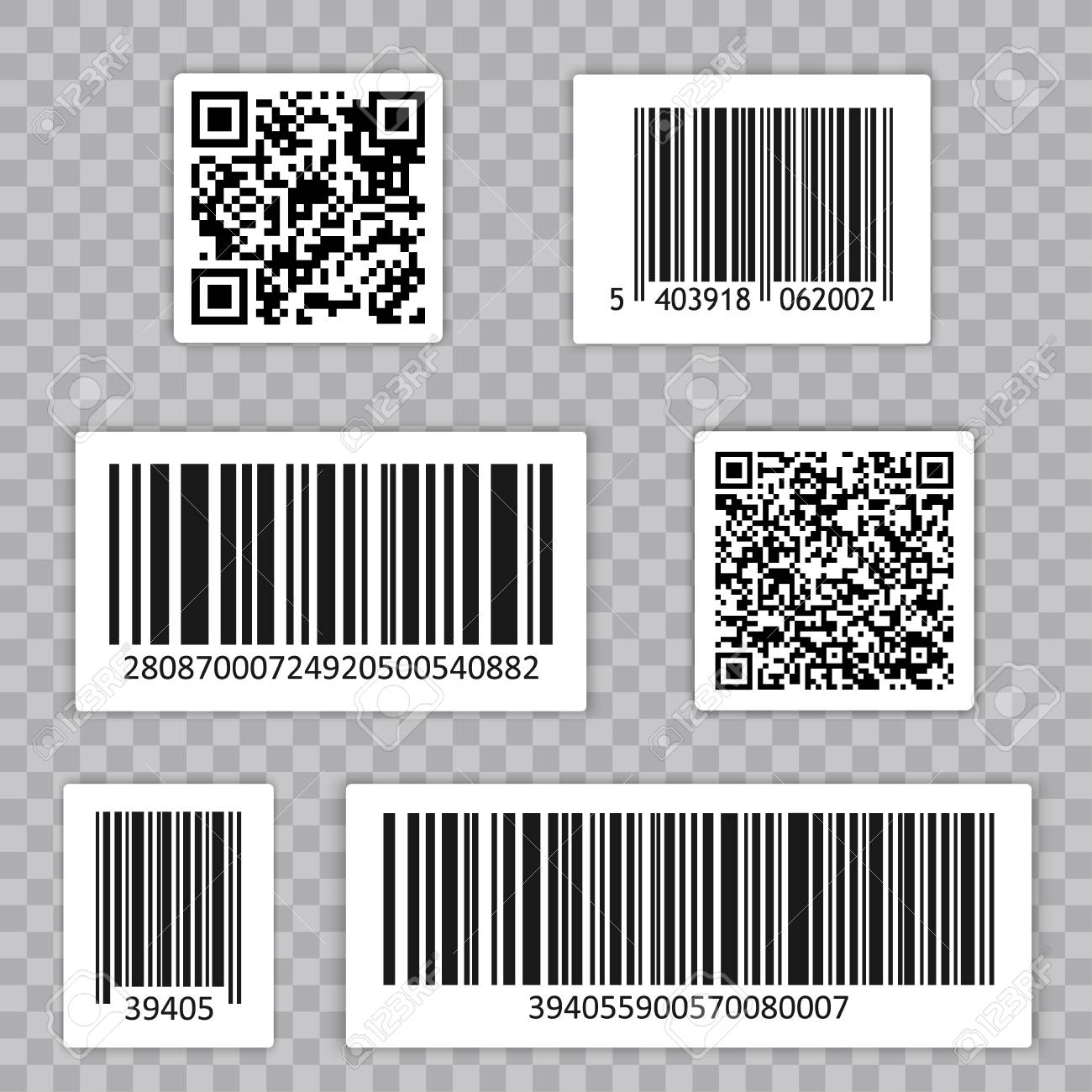 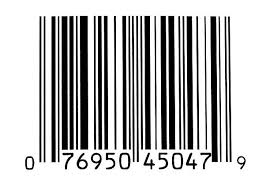 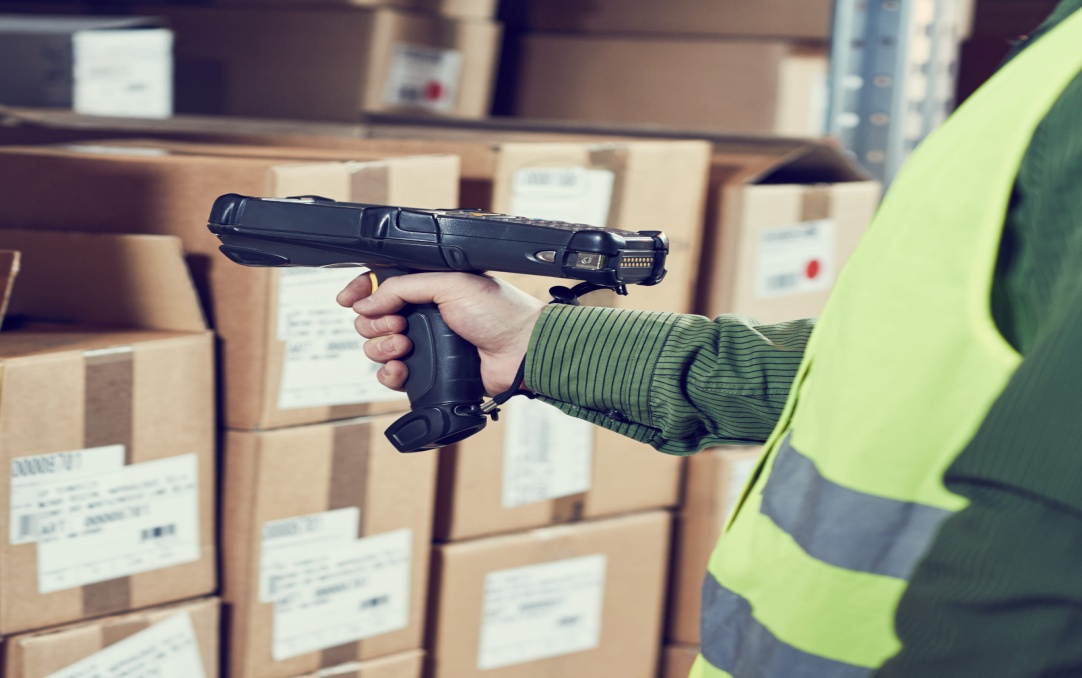 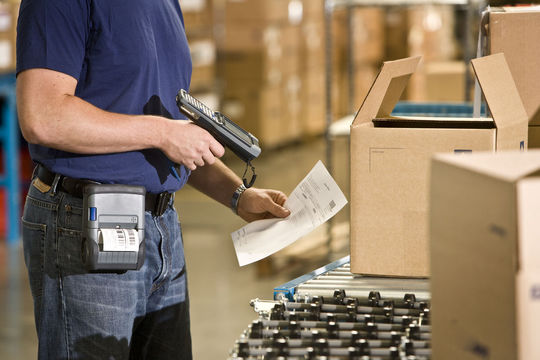 ز. التخزين الافتراضي:
لا تمتلك الشركة جميع العناصر المطلوبة للبيع في مستودع الشركة، وبدلاً من ذلك، يتم شحنها مباشرةً من الموردين إلى العملاء(الحد من الاستثمار في المخزونات والمخازن).
يستند التخزين الافتراضي على اعتبار مراكز التوزيع المختلفة شبكة، ومن ثم لم يعد مهماً مكان تخزينها.
أسس نجاح نظام التخزين الافتراضي:
نظم نقل بديلة وفعالة ومرافق شبكة توزيع متقدمة(خاصة النقل الجوي السريع للطرود).
نظام حوسبة واتصال يسمح بسرعة تدفق المعلومات وتحليلها ودقتها(تكنولوجيا المعلومات والاتصالات).
نظام تتبع في الوقت الحقيقي(نظام التموضع العالمي GPS Global Positioning system).
برمجيات متقدمة لإدارة المخزون لإدارة الطلب، والتعامل مع الأصناف الكثيرة للبضائع.
مشاركة المعلومات مع الموردين( نظام إمداد تعاوني): نظام تبادل إلكتروني للبيانات، يسمح بتوسيع المخزون، إلى مخزون الموردين الإلكتروني الآخر.
أمازون Amazon.com ‏: موقع للتجارة الإلكترونية والحوسبة السحابية
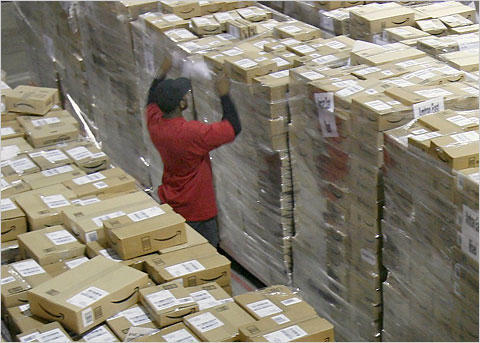 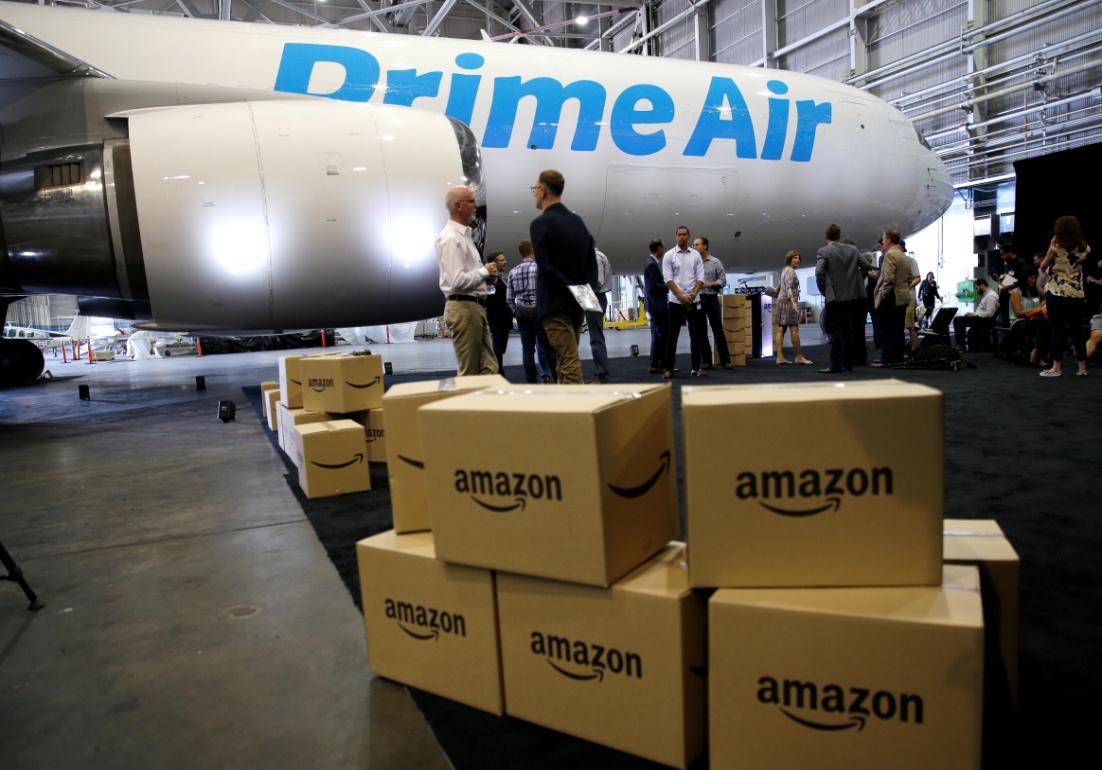 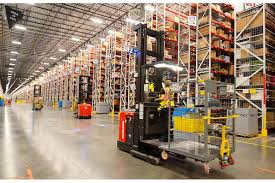 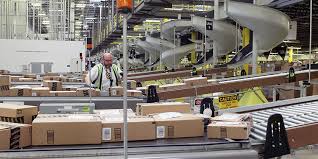 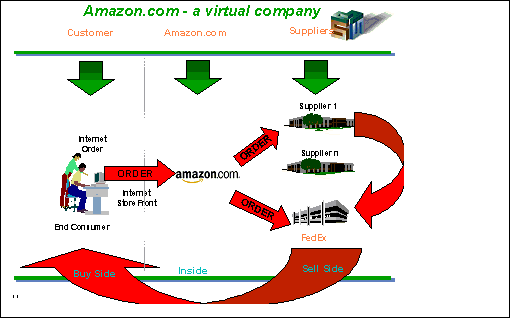 الحوسبة السحابية Cloud computing‏
هي المصادر والأنظمة الحاسوبية المتوافرة تحت الطلب عبر الشبكة، والتي تستطيع توفير عدد من الخدمات الحاسوبية المتكاملة دون التقيد بالموارد المحلية، بهدف التيسير على المستخدم.
وتشمل تلك الموارد مساحة لتخزين البيانات والنسخ الاحتياطي والمزامنة الذاتية، كما تشمل قدرات معالجة برمجية وجدولة للمهام ودفع البريد الإلكتروني والطباعة عن بعد.
ويستطيع المستخدم عند اتصاله بالشبكة التحكم في هذه الموارد عن طريق واجهة برمجية سهلة تُـسَـهل وتتجاهل الكثير من التفاصيل والعمليات الداخلية.
ح. اللوجستيات الإنسانية:
تتمثل في إيصال مواد الإغاثة المتنوعة إلى المناطق المنكوبة، حيث يوجد الأشخاص المتضررين أثناء الكوارث الطبيعية والبشرية كالزلازل، الفيضانات، الأعاصير، الحروب، بالإضافة إلى إجلاء المنكوبين وإسكان النازحين واللاجئين.
وتتميز اللوجستيات الإنسانية بالطابع الاستعجالي والمخاطر العالية والقيود  السياسية والثقافية، وتهتم بهذا المجال الحكومات والمنظمات غير الربحية كالصليب الأحمر والهلال الأحمر.
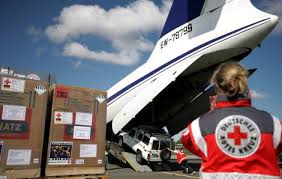 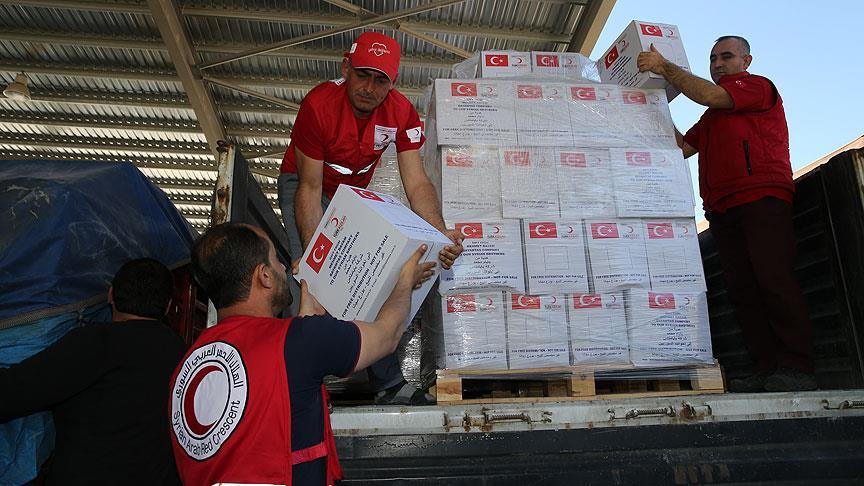 ح. اللوجستيات الحضرية
تُستخدم مصطلحات أخرى أحيانًا للإشارة إلى هذا المفهوم: لوجستيات الميل الأخير logistique du dernier kilomètre، لوجستيات القرب logistique de proximité، نقل البضائع في المدينةtransport de marchandises en ville ... إلخ
تتعلق بتدفق السلع والبضائع في التجمعات السكنية، ونقلها، وتوصيلها إلى الوجهة النهائية، وكذلك إدارة تدفقات العودة، إنها تتضمن أو تمس جهات فاعلة متعددة وذات أهداف متناقضة: مؤسسات اقتصادية، هيئات عمومية، والسكان.
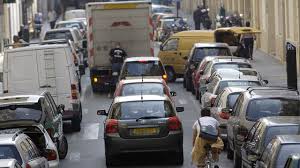 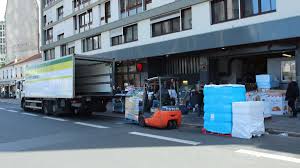 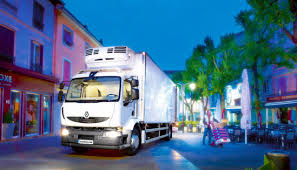 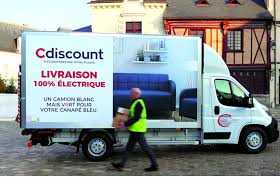